A’maal for the 23rd night of Ramadan.
Sūrat ur-Rūm
(The Romans, The Byzantines) 
سورہ روم Súrah – 30
No of Ayat – 60 Meccan‘ sūrah.
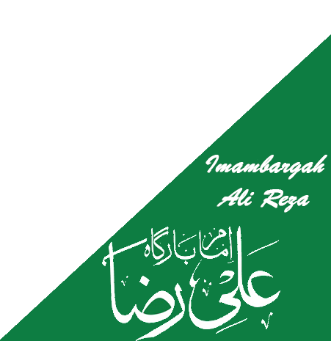 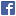 fb.com/imambargahalireza

www.imambargahalireza.com

youtube.com/imambargahalireza
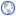 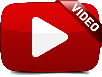 Sūrat ur-Rūm
اَللَّهُمَّ صَلِّ عَلَى مُحَمَّدٍ وَ آلِ مُحَمَّد
O Alláh send Your blessings on Muhammad
and the family of Muhammad.
اے الله! رحمت فرما محمد وآل)ع( محمد پر
Sūrat ur-Rūm
بِسْمِ اللهِ الرَّحْمنِ الرَّحِيمِِ
In the name of Alláh the Beneficent, the Merciful.
عظیم اور دائمی رحمتوں والے خدا کے نام سے
Sūrat ur-Rūm
الم (١)
Alif Lám Mím.
الم
Sūrat ur-Rūm
غُلِبَتِ الرُّومُ (٢)
The Romans have been defeated.
قریب کے ملک میں رومی مغلوب ہو گئے
Sūrat ur-Rūm
فِي أَدْنَى الْأَرْضِ وَهُم مِّن بَعْدِ غَلَبِهِمْ سَيَغْلِبُونَ) ٣(
In a nearby land, but after being defeated, they shall soon be victorious.
اور پھر چندہی سال میں وہ فارس والوں پر غالب آجائیں گے
Sūrat ur-Rūm
فِي بِضْعِ سِنِينَ لِلَّهِ الْأَمْرُ مِن قَبْلُ وَمِن بَعْدُ وَيَوْمَئِذٍ يَفْرَحُ الْمُؤْمِنُون) ٤(
Within a few years; Alláh’s is the command before and after, and on that day the believers shall rejoice.
کہ ہر امر خدا کے ہاتھ میں ہے، اس سے پہلے اور اس کے بعد اور اس دن مومنین خدا کی مدد سے خوش ہوجائیں گے
Sūrat ur-Rūm
بِنَصْرِ اللَّهِ يَنصُرُ مَن يَشَاء وَهُوَ الْعَزِيزُ الرَّحِيم) ٥(
With the help of Alláh. He helps whom He pleases, and He is the Mighty, the Merciful.
وہ جس کی چاہے مدد کرتا ہے اور وہ غالب، رحم کرنے والا ہے
Sūrat ur-Rūm
وَعْدَ اللَّهِ لَا يُخْلِفُ اللَّهُ وَعْدَهُ وَلَكِنَّ أَكْثَرَ النَّاسِ لَا يَعْلَمُونَ) ٦(
(This is) the promise of Alláh! Alláh does not fail His promise, but most people do not know.
یہ خدا کا وعدہ ہے. خدا اپنے وعدے کے خلاف نہیں کرتا مگر بہت سے لوگ اس بات کو نہیں جانتے
Sūrat ur-Rūm
يَعْلَمُونَ ظَاهِرًا مِّنَ الْحَيَاةِ الدُّنْيَا وَهُمْ عَنِ الْآخِرَةِ هُمْ غَافِلُونَ) ٧(
They know (only) the external appearance of the life of this world, while they are heedless of the Hereafter.
یہ لوگ بس زندگی کی ظاہری حالت کو جانتے ہیں اور آخرت سے بالکل بے خبر ہیں
Sūrat ur-Rūm
أَوَلَمْ يَتَفَكَّرُوا فِي أَنفُسِهِمْ مَا خَلَقَ اللَّهُ السَّمَاوَاتِ وَالْأَرْضَ
Why do they not reflect on themselves, that Alláh did not create the heavens and the earth,
کیا ان لوگوں نے اپنے دلوں میں یہ نہیں سوچا کہ خدا نے آسمانوں اور زمین
Sūrat ur-Rūm
وَمَا بَيْنَهُمَا إِلَّا بِالْحَقِّ وَأَجَلٍ مُّسَمًّى
and what is between them, except with the Truth, and (for) an appointed term?
اور جو چیزیں ان دونوں کے درمیان ہیں، ان کو ٹھیک ٹھیک اور مقررہ مدت کیلئے بنایا ہے
Sūrat ur-Rūm
وَإِنَّ كَثِيراً مِّنَ النَّاسِ بِلِقَاء رَبِّهِمْ لَكَافِرُونَ) ٨(
And surely, most people disbelieve in the meeting with their Lord.
اور اس میں شک نہیں کہ بہت سے لوگ خدا کے ہاں حاضری کے منکر ہیں
Sūrat ur-Rūm
أَوَلَمْ يَسِيرُوا فِي الْأَرْضِ فَيَنظُرُوا كَيْفَ كَانَ عَاقِبَةُ الَّذِينَ مِن قَبْلِهِمْ
Have they not travelled on the earth, and seen the end of those who were before them?
کیا یہ لوگ زمین میں چلے پھرے نہیں کہ ان لوگوں کا انجام دیکھ لیتے کہ جوان سے پہلے ہو گزرے ہیں
Sūrat ur-Rūm
كَانُوا أَشَدَّ مِنْهُمْ قُوَّةً وَأَثَارُوا الْأَرْضَ وَعَمَرُوهَا
They were stronger than them in might; they dug up the earth, and built on it,
وہ قوت میں ان سے بڑھے ہوئے تھے، چنانچہ انہوں نے جتنی زمین آباد کی
Sūrat ur-Rūm
أَكْثَرَ مِمَّا عَمَرُوهَا وَجَاءتْهُمْ رُسُلُهُم بِالْبَيِّنَاتِ
more than what these people have built; and there came to them their Messengers with clear signs,
کاشت کی وہ اس سے کہیں زیادہ ہے جو ان لوگوں نے آباد کی اور ان کے پاس بھی پیغمبر نشانیاں لے کر آئے تھے
Sūrat ur-Rūm
فَمَا كَانَ اللَّهُ لِيَظْلِمَهُمْ وَلَكِن كَانُوا أَنفُسَهُمْ يَظْلِمُونَ) ٩(
and Alláh would never treat them unjustly, but they were unjust to themselves.
پس خدا نے ان پر کوئی ظلم نہیںکیا لیکن وہ لوگ خود اپنے اوپر ظلم کرتے رہے
Sūrat ur-Rūm
ثُمَّ كَانَ عَاقِبَةَ الَّذِينَ أَسَاؤُوا السُّوأَى أَن كَذَّبُوا بِآيَاتِ اللَّهِ وَكَانُوا بِهَا يَسْتَهْزِئُون) ١٠(
Then evil was the end of those who did evil, for they denied the signs and mocked them.
پھر ان لوگوں کا انجام بد سے بدتر ہوا کیونکہ وہ خدا کی آیتوں کو جھٹلاتے اور انکا مذاق اڑاتے رہے
Sūrat ur-Rūm
اللَّهُ يَبْدَأُ الْخَلْقَ ثُمَّ يُعِيدُهُ ثُمَّ إِلَيْهِ تُرْجَعُونَ) ١١(
Alláh originates creation, then reproduces it, then to Him you shall be returned.
خدا ہی نے مخلوقات کو پہلی بار پیدا کیا پھر دوبارہ پیدا کرے گا پھر تم اسی کی طرف لوٹائے جاؤگے
Sūrat ur-Rūm
وَيَوْمَ تَقُومُ السَّاعَةُ يُبْلِسُ الْمُجْرِمُونَ) ١٢(
And on the day when the Hour shall come, the guilty shall be in despair.
اور جسدن قیامت برپا ہوگی تو گناہگار ناامید ہوجائیں گے
Sūrat ur-Rūm
وَلَمْ يَكُن لَّهُم مِّن شُرَكَائِهِمْ شُفَعَاء وَكَانُوا بِشُرَكَائِهِمْ كَافِرِينَ) ١٣(
They shall not have any intercessors among their associates (with God), and they shall deny their associates.
اور انہوں نے خدا کے جو شریک بنائے ہیں ان میں سے کوئی انکا سفارشی نہ ہوگا اور یہ لوگ ان کا انکار کر جائیں گے
Sūrat ur-Rūmf
وَيَوْمَ تَقُومُ السَّاعَةُ يَوْمَئِذٍ يَتَفَرَّقُونَ) ١٤(
And on the day when the hour shall come, they shall be separated (into groups).
اور جس دن قیامت بپا ہوگی اس دن لوگ بٹ جائیں گے
Sūrat ur-Rūm
فَأَمَّا الَّذِينَ آمَنُوا وَعَمِلُوا الصَّالِحَاتِ فَهُمْ فِي رَوْضَةٍ يُحْبَرُونَ) ١٥(
Then as to those who believed and did good deeds, they shall be made happy in the garden.
چنانچہ جن لوگوں نے ایمان قبول کیا اور نیک کام کیے پس وہ گلزار جنت میں شاد کیے جائیں گے
Sūrat ur-Rūm
وَأَمَّا الَّذِينَ كَفَرُوا وَكَذَّبُوا بِآيَاتِنَا وَلِقَاء الْآخِرَةِ
And as to those who disbelieved, and denied Our signs and the meeting of the hereafter,
اور جن لوگوں نے کفر اختیار کیا اور ہماری آیتوں اور آخرت کی حضوری کو جھٹلا یا
Sūrat ur-Rūm
فَأُوْلَئِكَ فِي الْعَذَابِ مُحْضَرُونَ) ١٦(
they shall be brought to the punishment.
یا تو یہ لوگ عذاب جہنم میں گرفتار کئے جائیں گے
Sūrat ur-Rūm
فَسُبْحَانَ اللَّهِ حِينَ تُمْسُونَ وَحِينَ تُصْبِحُون) ١٧(
So Glory be to God, when you enter the evening, and when you enter the morning.
لہذا خدا کی پاکیزگی بیان کرو جب تمہاری شام اورجب تمہاری صبح ہو
Sūrat ur-Rūm
وَلَهُ الْحَمْدُ فِي السَّمَاوَاتِ وَالْأَرْضِ وَعَشِيًّا وَحِينَ تُظْهِرُونَ) ١٨(
For Him is all Praise in the heavens and the earth, at night and when you enter midday.
اور وہی لائق تعریف ہے آسمانوں اور زمین میں اور تیسرے پہر
Sūrat ur-Rūm
يُخْرِجُ الْحَيَّ مِنَ الْمَيِّتِ وَيُخْرِجُ الْمَيِّتَ مِنَ الْحَيِّ
He brings forth the living from the dead, and brings forth the dead from the living;
وہی زندہ کو مردہ میں سے نکالتا ہے اور مردہ کو زندہ میں سے نکالتا ہے
Sūrat ur-Rūm
وَيُحْيِي الْأَرْضَ بَعْدَ مَوْتِهَا وَكَذَلِكَ تُخْرَجُونَ) ١٩(
and He gives life to the earth after its death, and thus shall you be brought forth.
اور زمین کو مردہ ہونے کے بعدآباد کرتاہے اسیطرح تم بھیمرنے کے بعد نکالے جائوگے
Sūrat ur-Rūm
وَمِنْ آيَاتِهِ أَنْ خَلَقَكُم مِّن تُرَابٍ ثُمَّ إِذَا أَنتُم بَشَرٌ تَنتَشِرُونَ) ٢٠(
From His signs is that He created you from dust, then lo! you are mortals, scattered (on earth).
اور اسکی نشانیوں میں سے یہ بھی ہے کہ اس نے تم کو مٹی سے بنایا پھر یکایک تم آدمی بن کر چلنے پھر نے لگے
Sūrat ur-Rūm
وَمِنْ آيَاتِهِ أَنْ خَلَقَ لَكُم مِّنْ أَنفُسِكُمْ أَزْوَاجًا
And from His signs is that He created for you mates from among yourselves,
اور یہ بھی اسکی نشانیوں میں سے ہے کہ اس نے تمہاری جنس میں سے بیویاں پیدا کیں
Sūrat ur-Rūm
لِّتَسْكُنُوا إِلَيْهَا وَجَعَلَ بَيْنَكُم مَّوَدَّةً وَرَحْمَةً
that you may find rest in them; and He placed love and mercy between you;
کہ تم ان سے سکون حاصل کرو اس نے تمہارے درمیان محبتو الفت پیدا کردی
Sūrat ur-Rūm
إِنَّ فِي ذَلِكَ لَآيَاتٍ لِّقَوْمٍ يَتَفَكَّرُونَ ) ٢١(
surely in this are signs for a people who reflect.
، بے شک اس میں غور کرنے والوں کیلئے ﴿خداکی﴾ نشانیاں ہیں
Sūrat ur-Rūm
وَمِنْ آيَاتِهِ خَلْقُ السَّمَاوَاتِ وَالْأَرْضِ
And from His signs is the creation of the heavens and the earth,
اس کی نشانیوں میں آسمانوں اور زمین کا پیدا کرنا
Sūrat ur-Rūm
وَاخْتِلَافُ أَلْسِنَتِكُمْ وَأَلْوَانِكُمْ
and the variety of your languages and colours;
اور تمہاریزبانوں اور رنگتوں کا اختلاف بھی ہے یقیناً
Sūrat ur-Rūm
إِنَّ فِي ذَلِكَ لَآيَاتٍ لِّلْعَالِمِينَ) ٢٢(
surely in this are signs for the learned.
اس میں دنیا والوں کیلئے بہت سی نشانیاں
Sūrat ur-Rūm
وَمِنْ آيَاتِهِ مَنَامُكُم بِاللَّيْلِ وَالنَّهَارِ
And from His signs is your sleeping by night and day,
ہیں اور رات اور دن کو تمہارا سونا اور اسکے فضل
Sūrat ur-Rūm
وَابْتِغَاؤُكُم مِّن فَضْلِهِ إِنَّ فِي ذَلِكَ لَآيَاتٍ لِّقَوْمٍ يَسْمَعُونَ) ٢٣(
and your seeking of His grace; surely in this are signs for a people who would hear.
کرم ﴿روزی﴾ کی تلاش بھی اسکی نشانیوں میں سے ہے بے شک اس میں ان لوگوں کیلئے بہت سی نشانیاں ہیں جو سنتے ہیں
Sūrat ur-Rūm
وَمِنْ آيَاتِهِ يُرِيكُمُ الْبَرْقَ خَوْفًا وَطَمَعًا
And from His signs is that He shows you the lightning, causing fear and hope;
اسکینشانیوں میں یہ بھی ہے کہ وہ خوف و امید میں تم کو بجلی دکھاتا ہے
Sūrat ur-Rūm
وَيُنَزِّلُ مِنَ السَّمَاء مَاء فَيُحْيِي بِهِ الْأَرْضَ بَعْدَ مَوْتِهَا
and He sends down water from the sky, and gives life with it to the earth;
اور آسمان سے پانی برساتا ہے، پھر اس سے مردہ زمین کو آباد کرتا ہے
Sūrat ur-Rūm
إِنَّ فِي ذَلِكَ لَآيَاتٍ لِّقَوْمٍ يَعْقِلُونَ ) ٢٤(
surely in this there are signs for a people who understand.
بے شک اس میں عقل والوں کے لیے بہت سی دلیلیں ہیں
Sūrat ur-Rūm
وَمِنْ آيَاتِهِ أَن تَقُومَ السَّمَاء وَالْأَرْضُ بِأَمْرِهِ
And from His signs is that the heaven and the earth stand firm by His command.
اور اس کی نشانیوں میں یہ بھی ہے کہ آسمان و زمین اس کے حکم سے قائمہیں
Sūrat ur-Rūm
ثُمَّ إِذَا دَعَاكُمْ دَعْوَةً مِّنَ الْأَرْضِ إِذَا أَنتُمْ تَخْرُجُونَ) ٢٥(
Then when He calls you with a (single) call from out of the earth, lo! you shall come forth.
پھر﴿موت کے بعد﴾ جب وہ تمہیں بلائے گا تو تم ﴿زندہ ہوکر﴾ زمین سے نکل آئوگے
Sūrat ur-Rūm
وَلَهُ مَن فِي السَّمَاوَاتِ وَالْأَرْضِ كُلٌّ لَّهُ قَانِتُونَ) ٢٦(
To Him belongs whosoever is in the heavens and the earth; all are obedient to Him.
جو کچھ بھی آسمانوں اور زمین میں ہے وہ اسی کا ہےور سب چیزیں اسی کی تابع ہیں
Sūrat ur-Rūm
وَهُوَ الَّذِي يَبْدَأُ الْخَلْقَ ثُمَّ يُعِيدُهُ وَهُوَ أَهْوَنُ عَلَيْهِ
He it is who originates creation, and then reproduces it, and that is easy for Him;
وہی ہے جو مخلوقات کو پہلی بار پیدا کرتا ہے، پھر وہ دوبارہ پیدا کرے گا اور یہ کام اس کیلئے آسان ہے
Sūrat ur-Rūm
وَلَهُ الْمَثَلُ الْأَعْلَى فِي السَّمَاوَاتِ وَالْأَرْضِ وَهُوَ الْعَزِيزُ الْحَكِيمُ) ٢٧(
His are the exalted attributes in the heavens and the earth, and He is the Mighty, the Wise.
اور سارے آسمانوں اور زمین میں اس کی شان سب سے بالاتر ہے اور وہ غالب ،حکمت والاہے
Sūrat ur-Rūm
ضَرَبَ لَكُم مَّثَلًا مِنْ أَنفُسِكُمْ
He sets forth for you an example from yourselves;
اس نے تمہاری ہی ایک مثال بیان کی ہے
Sūrat ur-Rūm
هَل لَّكُم مِّن مَّا مَلَكَتْ أَيْمَانُكُم مِّن شُرَكَاء فِي مَا رَزَقْنَاكُمْ
do you have, among those whom your right hands possess, partners in what We have provided for you,
کہ ہمنے جو کچھ تم کو عطا کیا ہے کیا اس میں تمہاری لونڈی اور غلاموں میں بھی کوئی شریک و حصہ دار ہے
Sūrat ur-Rūm
فَأَنتُمْ فِيهِ سَوَاء تَخَافُونَهُمْ كَخِيفَتِكُمْ أَنفُسَكُمْ
so that you are alike in it, you fear them as you fear each other?
کہ تم ﴿اور وہ﴾ اس میں برابر ہوجائو ﴿کیا﴾ تم ان سے ڈرتے ہو جیسے اپنے لوگوں سے ڈرتے ہو
Sūrat ur-Rūm
كَذَلِكَ نُفَصِّلُ الْآيَاتِ لِقَوْمٍ يَعْقِلُونَ) ٢٨(
Thus do We make Our signs clear for a people who understand.
ہاں ہم عقل والوں کیلئے اسطرح اپنی آیتیں کھول کر بیان کرتے ہیں
Sūrat ur-Rūm
بَلِ اتَّبَعَ الَّذِينَ ظَلَمُوا أَهْوَاءهُم بِغَيْرِ عِلْمٍ
Nay! Those who are unjust follow their vain desires without any knowledge,
ہیں مگر سرکشوں نےبے سوچے سمجھے اپنی خواہشوں کی پیروی کر لی غرض جسے خدا گمراہی میں
Sūrat ur-Rūm
فَمَن يَهْدِي مَنْ أَضَلَّ اللَّهُ وَمَا لَهُم مِّن نَّاصِرِينَ) ٢٩(
so who shall guide those whom Alláh has allowed to stray? They shall not have any helpers.
چھوڑدے اسے کون راہ پر لا سکتا ہے اور ان سرکشوں کا کوئی مددگار بھی نہیں ہے
Sūrat ur-Rūm
فَأَقِمْ وَجْهَكَ لِلدِّينِ حَنِيفًا
Then set your face upright for religion, devoted to the truth;
پس تم باطل سے کترا کر اپنا رخ دین کیطرف کیے رہو
Sūrat ur-Rūm
فِطْرَةَ اللَّهِ الَّتِي فَطَرَ النَّاسَ عَلَيْهَا
(following) the nature made by Alláh in which He has made mankind;
کہ یہی خدا کی بنادٹ ہے جس پر اس نے لوگوں کو پیدا کیا ہے
Sūrat ur-Rūm
لَا تَبْدِيلَ لِخَلْقِ اللَّهِ ذَلِكَ الدِّينُ الْقَيِّمُ
there is no altering in Alláh’s creation, that is the right religion,
خدا کی بناوٹمیں تبدیلی نہیں ہوتی یہی محکم اور سیدھا دین ہے
Sūrat ur-Rūm
وَلَكِنَّ أَكْثَرَ النَّاسِ لَا يَعْلَمُونَ ) ٣٠(
but most people do not know.
مگر بہت سے لوگ جانتے سمجھتے نہیں ہیں
Sūrat ur-Rūm
مُنِيبِينَ إِلَيْهِ وَاتَّقُوهُ وَأَقِيمُوا الصَّلَاةَ وَلَا تَكُونُوا مِنَ الْمُشْرِكِينَ) ٣١(
Turning towards Him, and fear Him, establish prayer and do not be from the polytheists.
خدا کی طرف رجوع کیے رہو، اس سے ڈرو، پابندیسے نماز پڑھو اور مشرکوں میں سے نہ ہوجانا
Sūrat ur-Rūm
مِنَ الَّذِينَ فَرَّقُوا دِينَهُمْ وَكَانُوا شِيَعًا كُلُّ حِزْبٍ بِمَا لَدَيْهِمْ فَرِحُونَ) ٣٢(
(Do not be) from those who have split their religion, and have become sects; every party rejoices in what they have.
یعنی ان میں سے جنہوں نے دین میں تفرقہ ڈالا اور ٹولہ ٹولہ ہوگئے  جس فرقے والوں کے پاس جو دین ہے وہ اسی میں نہال ہے
Sūrat ur-Rūm
وَإِذَا مَسَّ النَّاسَ ضُرٌّ دَعَوْا رَبَّهُم مُّنِيبِينَ إِلَيْهِ
And when harm afflicts humankind, they call upon their Lord, turning to Him;
اور جب لوگوں پر کوئی مصیبت پڑتی ہے تو اپنے رب کی طرف رجوع کر کے
Sūrat ur-Rūm
ثُمَّ إِذَا أَذَاقَهُم مِّنْهُ رَحْمَةً إِذَا فَرِيقٌ مِّنْهُم بِرَبِّهِمْ يُشْرِكُونَ) ٣٣(
then when He causes them to taste mercy from Him, lo! some of them associate partners with their Lord.
اسے پکارتے ہیں تو جبوہ اپنی رحمت کی لذت چکھا دیتا ہے تب ان میں سے کچھ لوگ اپنے رب کے ساتھ شرک کرنے لگتے ہیں
Sūrat ur-Rūmf
لِيَكْفُرُوا بِمَا آتَيْنَاهُمْ فَتَمَتَّعُوا فَسَوْفَ تَعْلَمُونَ) ٣٤(
That they may be ungrateful for what We have given them; but enjoy yourselves (for a while); soon you shall know.
تا کہ اس نعمت کی ناشکری کریں جو ہم نےانہیں خیر دی اسکے مزے لوٹو جلد تمہیں پتہ چل جائے گا
Sūrat ur-Rūmf
أَمْ أَنزَلْنَا عَلَيْهِمْ سُلْطَانًا فَهُوَ يَتَكَلَّمُ بِمَا كَانُوا بِهِ يُشْرِكُونَ) ٣٥(
Have We sent down an authority, so that it speaks of what they associate with Him?
کیا ہم نے ان لوگوں پر کوئی دلیل نازل کی ہے جو اسکے حق میں ہے جسکو وہ خدا کا شریک بناتے ہیں؟
Sūrat ur-Rūm
وَإِذَا أَذَقْنَا النَّاسَ رَحْمَةً فَرِحُوا بِهَا وَإِن تُصِبْهُمْ سَيِّئَةٌ بِمَا قَدَّمَتْ أَيْدِيهِمْ إِذَا هُمْ يَقْنَطُونَ) ٣٦(
When We make people taste of mercy, they rejoice in it, but if evil befalls them for what their hands have earned, lo! they are in despair.
اور جب ہم نے لوگوں کو اپنی رحمت کی لذت چکھائی تو خوش ہوگئے اور اگر ان پر اپنی پہلی کارستانیوںکی وجہ سے مصیبت آپڑے تو جھٹ ناامید ہوجاتے ہیں
Sūrat ur-Rūm
أَوَلَمْ يَرَوْا أَنَّ اللَّهَ يَبْسُطُ الرِّزْقَ لِمَن يَشَاء وَيَقْدِرُ
Do they not see that Allah increases His provision for whoever He wills, and straitens (for whoever He wills)?
کیا ان لوگوں نے دیکھا نہیں کہ خدا جسکی چاہے روزی کشادہ کرتا ہے
Sūrat ur-Rūm
إِنَّ فِي ذَلِكَ لَآيَاتٍ لِّقَوْمٍ يُؤْمِنُونَ) ٣٧(
Surely in this there are signs for a people who believe.
اور تنگ بھی کردیتا ہے بے شک اس میں ایمان داروں کیلئے بہت سی نشانیاں ہیں
Sūrat ur-Rūm
فَآتِ ذَا الْقُرْبَى حَقَّهُ وَالْمِسْكِينَ وَابْنَ السَّبِيلِ
Then give to the near of kin his due, and the needy, and the wayfarer;
پس﴿اے رسول(ص)﴾ اپنے قرابتداروں کا حق اسے دے دو اور محتاج اور پردیسی کا حق بھی
Sūrat ur-Rūm
ذَلِكَ خَيْرٌ لِّلَّذِينَ يُرِيدُونَ وَجْهَ اللَّهِ وَأُوْلَئِكَ هُمُ الْمُفْلِحُون) ٣٨(
that is best for those who want the pleasure of Alláh, and they are the successful ones.
۔یہ کام ان کیلئے بہت بہتر ہے جو خدا کی خوشنودیچاہتے ہیں
Sūrat ur-Rūm
وَمَا آتَيْتُم مِّن رِّبًا لِّيَرْبُوَ فِي أَمْوَالِ النَّاسِ
Whatever you give out as interest so that it may increase in the wealth of the people,
اور ایسے ہی لوگ مرادکو پہنچیں گے اور جو سود تم دیتے ہو تاکہ لوگوں کے اموال میں ترقی ہوتو
Sūrat ur-Rūm
فَلَا يَرْبُو عِندَ اللَّهِ وَمَا آتَيْتُم مِّن زَكَاةٍ تُرِيدُونَ وَجْهَ اللَّهِ
it shall not increase with Alláh; and whatever you give in charity, wanting the pleasure of Alláh,
خدا کے ہاں وہ مال نہیں بڑھتا اور تم لوگ خدا کی خوشنودی کیلئے جو زکوٰۃ دیتے ہو
Sūrat ur-Rūm
فَأُوْلَئِكَ هُمُ الْمُضْعِفُونَ) ٣٩(
they shall receive a manifold increase.
تو یہی لوگ خدا کے ہاں دو چند لینے والے ہیں
Sūrat ur-Rūm
اللَّهُ الَّذِي خَلَقَكُمْ ثُمَّ رَزَقَكُمْ ثُمَّ يُمِيتُكُمْ ثُمَّ يُحْيِيكُمْ
Alláh is He who created you, then provided for you, then will cause you to die, then bring you to life.
وہی خدا ہےجس نے تم کو پیدا کیا، پھر تمہیں روزی دی، پھر وہی موت دیتا ہے، پھر وہی تم کو زندہ کریگا
Sūrat ur-Rūm
هَلْ مِن شُرَكَائِكُم مَّن يَفْعَلُ مِن ذَلِكُم مِّن شَيْءٍ
Is there any of your associate gods who does any of those things?
ا کیا تمہارے بنائے ہوئے خدا کے شریکوں میں کوئی ہے جوان کاموں میں سے کوئی کام کر سکے؟
Sūrat ur-Rūm
سُبْحَانَهُ وَتَعَالَى عَمَّا يُشْرِكُونَ ) ٤٠(
Glory be to Him, exalted is He above what they associate.
خدا اس سے پاک و برتر ہے جسے وہ اسکا شریک بناتے ہیں
Sūrat ur-Rūm
ظَهَرَ الْفَسَادُ فِي الْبَرِّ وَالْبَحْرِ بِمَا كَسَبَتْ أَيْدِي النَّاسِ
Corruption has appeared on the land and sea on account of what the hands of humankind have done,
خودلوگوں کے ہاتھوں کیے ہوئے غلط کاموں سے خشکی و تری میں فساد پھیل گیا تا
Sūrat ur-Rūm
لِيُذِيقَهُم بَعْضَ الَّذِي عَمِلُوا لَعَلَّهُمْ يَرْجِعُونَ) ٤١(
so that He may make them taste a part of what they have done, perhaps they may return (towards Him).
کہ خدا انہیں ان کے کرتوتوں کا مزہ چکھائے شاید کہ یہ لوگ باز آجائیں
Sūrat ur-Rūm
قُلْ سِيرُوا فِي الْأَرْضِ فَانظُرُوا كَيْفَ كَانَ عَاقِبَةُ الَّذِينَ مِن قَبْلُ كَانَ أَكْثَرُهُم مُّشْرِكِينَ) ٤٢(
Say: ‘Travel on the earth, and see how was the end of those who were before; most of them were polytheists.’
﴿اے رسول(ص)﴾ کہدو کہ تم لوگ زمین پر چل پھر کے دیکھو جو لوگ پہلے گزر گئے ہیںان کا انجام کیا ہوا جن میں سے زیادہ تر مشرک تھے
Sūrat ur-Rūm
فَأَقِمْ وَجْهَكَ لِلدِّينِ الْقَيِّمِ مِن قَبْلِ أَن يَأْتِيَ يَوْمٌ لَّا مَرَدَّ لَهُ مِنَ اللَّهِ يَوْمَئِذٍ يَصَّدَّعُونَ) ٤٣(
Set your face upright for the right religion before there comes from Alláh the day which cannot be averted; on that day they shall be separated.
﴿اے رسول(ص)﴾ وہ دن جو خدا کی طرف سے آکر رہیگا اسے کوئی روک نہیں سکتا. تم اسکے آنے سے پہلے ہی مضبوط دین کیطرف رخ کیے رہواس دن لوگ جدا جداہوجائیں گے
Sūrat ur-Rūm
مَن كَفَرَ فَعَلَيْهِ كُفْرُهُ وَمَنْ عَمِلَ صَالِحًا فَلِأَنفُسِهِمْ يَمْهَدُونَ) ٤٤(
Whoever disbelieves, then on him will be (the charge of) his disbelief; and whoever does good deeds, they are preparing for themselves.
جنہوں نے کفر کیا اسکا وبال انہی پر ہے اور جنہوں نے اچھے کام کیے انہوں نے اپنی آسائش کا سامان کیاہے
Sūrat ur-Rūm
لِيَجْزِيَ الَّذِينَ آمَنُوا وَعَمِلُوا الصَّالِحَاتِ مِن فَضْلِهِ إِنَّهُ لَا يُحِبُّ الْكَافِرِين) ٤٥(
So that He may reward those who believe and do good deeds, out of His grace, surely He does not love the disbelievers.
اس لیے کہ جو لوگ ایمان لائے اوراچھے اچھے کام کرتے رہے خدا ان کو اپنے کرم سے اچھی جزا دیگا یقیناً وہ کافروں کو پسند نہیں کرتا
Sūrat ur-Rūm
وَمِنْ آيَاتِهِ أَن يُرْسِلَ الرِّيَاحَ مُبَشِّرَاتٍ
And from His signs is that He sends forth the winds bearing good news,
اور اسکی نشانیوں میں سے یہ بھی ہےکہ وہ پہلے ہی بارش کا مژدہ دینے والی ہوائیں بھیجتا ہے
Sūrat ur-Rūm
وَلِيُذِيقَكُم مِّن رَّحْمَتِهِ وَلِتَجْرِيَ الْفُلْكُ بِأَمْرِهِ وَلِتَبْتَغُوا مِن فَضْلِهِ وَلَعَلَّكُمْ تَشْكُرُونَ) ٤٦(
that He may make you taste of His mercy; and that ships may sail by His command. and you should seek of His grace , and so that you may be grateful.
کہ وہ پہلے ہی بارش کا مژدہ دینے والی ہوائیں بھیجتا ہے اور اس لیے کہ اسکے حکم سے کشتیاں  چلیں اور اس لیے کہ تم اسکا فضل تلاش کرو اور اس لیے بھی کہ تم لوگ اسکا شکر ادا کرو
Sūrat ur-Rūmf
وَلَقَدْ أَرْسَلْنَا مِن قَبْلِكَ رُسُلًا إِلَى قَوْمِهِمْ فَجَاؤُوهُم بِالْبَيِّنَاتِ
Indeed We sent before you, Messengers to their people, and they came to them with clear proofs.
اور﴿اے رسول(ص)﴾ ہم نے تم سے پہلے بھی اپنی اپنی قوم کیطرف پیغمبر بھیجے
Sūrat ur-Rūm
فَانتَقَمْنَا مِنَ الَّذِينَ أَجْرَمُوا وَكَانَ حَقًّا عَلَيْنَا نَصْرُ الْمُؤْمِنِينَ) ٤٧(
Then We punished those who were guilty, and helping the believers is a duty on Us.
چنانچہ وہ روشن معجزے لے کر انکے پاس آئے پھر نہ ماننے والے مجرموں سے ہم نے خوب ہی بدلہ لیا
Sūrat ur-Rūm
اللَّهُ الَّذِي يُرْسِلُ الرِّيَاحَ فَتُثِيرُ سَحَابًا
Alláh it is, who sends forth the winds, so they raise a cloud,
وہ خدا ہی ہے جو ہوائوں کو بھیجتا ہے تو وہ بادلوں کو اڑاتی پھرتی ہیں
Sūrat ur-Rūm
فَيَبْسُطُهُ فِي السَّمَاء كَيْفَ يَشَاء وَيَجْعَلُهُ كِسَفًا
then He spreads it forth in the sky as He pleases, and causes it to break up,
پھر وہی خدا جیسے چاہے اسکو آسمان پر پھیلادیتا ہے
Sūrat ur-Rūm
فَتَرَى الْوَدْقَ يَخْرُجُ مِنْ خِلَالِهِ
so that you see the rain coming forth from inside it;
اور کبھی انکو ٹکڑے ٹکڑے کر دیتا ہے پھرتم دیکھتے ہوکہ بوندیں ان میں سے نکل پڑتی ہیں
Sūrat ur-Rūm
فَإِذَا أَصَابَ بِهِ مَن يَشَاء مِنْ عِبَادِهِ إِذَا هُمْ يَسْتَبْشِرُونَ) ٤٨(
then when He causes it to fall upon whom He pleases of His servants, lo! they rejoice.
تب اپنے بندوں میں سے جس پر چاہے ان کو برسا دیتا ہے تب وہ لوگ خوشیاں منانے لگتے ہیں
Sūrat ur-Rūm
وَإِن كَانُوا مِن قَبْلِ أَن يُنَزَّلَ عَلَيْهِم مِّن قَبْلِهِ لَمُبْلِسِينَ) ٤٩(
Though they were, before it was sent down upon them, in complete despair.
اگرچہ بارش آنے سے پہلے وہ لوگ بارش ہونے کے بارے میں مایوس ہو چلے تھے
Sūrat ur-Rūm
فَانظُرْ إِلَى آثَارِ رَحْمَتِ اللَّهِ كَيْفَ يُحْيِي الْأَرْضَ بَعْدَ مَوْتِهَا
Look then at the traces of the mercy of Alláh; how He gives life to the earth after its death,
غرض خدا کی رحمت کے آثار پر نظر ڈالو کہ وہ مردہ زمین کو کسطرح سر سبز و شاداب کرتا ہے
Sūrat ur-Rūm
إِنَّ ذَلِكَ لَمُحْيِي الْمَوْتَى وَهُوَ عَلَى كُلِّ شَيْءٍ قَدِيرٌ) ٥٠(
surely this (God) is the giver of life to the dead, and He has power over all things.
بے شک وہی مردوں کو زندہ کرنے والا ہے  اور وہی ہر چیز پر قدرت رکھتا ہے
Sūrat ur-Rūm
وَلَئِنْ أَرْسَلْنَا رِيحًا فَرَأَوْهُ مُصْفَرًّا لَّظَلُّوا مِن بَعْدِهِ يَكْفُرُونَ) ٥١(
And if We send a wind, and they see it to be yellow, they remain after that, disbelieving.
اور اگر ہم ناقص ہوا بھیجیں اور وہ کھیتی کو مرجھائی ہوئی دیکھیں  تو پھر ضرور ہی نا شکری کرنے لگیں گے
Sūrat ur-Rūm
فَإِنَّكَ لَا تُسْمِعُ الْمَوْتَى وَلَا تُسْمِعُ الصُّمَّ الدُّعَاء إِذَا وَلَّوْا مُدْبِرِينَ) ٥٢(
Surely you cannot make the dead to hear, and you cannot make the deaf to hear the call, when they turn back and withdraw.
پس ﴿اے رسول(ص)﴾ تم اپنی آواز نہ  مردوں کو سنا سکتے ہو اور نہ بہرے لوگوں کو جب کہ وہ پیٹھ پھیر کر چلے بھی جائیں
Sūrat ur-Rūm
وَمَا أَنتَ بِهَادِي الْعُمْيِ عَن ضَلَالَتِهِمْ إِن تُسْمِعُ إِلَّا مَن يُؤْمِنُ بِآيَاتِنَا فَهُم مُّسْلِمُونَ) ٥٣(
Nor can you lead the blind out of their error. You cannot make any to hear except he who believes in Our signs, and so they submit.
اور نہ تم اندھوں کو ان کی گمراہی سے نکال کے راہ پر لاسکتے ہو تم تو بس انہی لوگوں کو سنا سکتے ہو جو ہماری آیتوں کو مانیں
Sūrat ur-Rūm
اللَّهُ الَّذِي خَلَقَكُم مِّن ضَعْفٍ ثُمَّ جَعَلَ مِن بَعْدِ ضَعْفٍ قُوَّةً
Alláh it is who created you of weakness, then He gave strength after weakness,
پس یہی اسلام لانے والے ہیں وہ خدا ہی تو ہے جس نے تمہیں ایک کمزور چیز  ﴿نطفہ﴾ سے پیدا کیا
Sūrat ur-Rūm
ثُمَّ جَعَلَ مِن بَعْدِ قُوَّةٍ ضَعْفًا وَشَيْبَةً يَخْلُقُ مَا يَشَاء وَهُوَ الْعَلِيمُ الْقَدِيرُ) ٥٤(
then gave weakness after strength, and grey hair; He creates whatever he will, and He is the All­Knowing, the Powerful.
پھر اسی نے تم کو کمزوری کے بعد قوت عطا کی پھر اسی نے جوانی کی قوت کے بعد تم میں بڑھاپے کی کمزوری پیدا کردی وہ جو چاہے پیدا کرتا ہے اور وہی واقف کار  قدرت والا ہے
Sūrat ur-Rūm
وَيَوْمَ تَقُومُ السَّاعَةُ يُقْسِمُ الْمُجْرِمُونَ مَا لَبِثُوا غَيْرَ سَاعَةٍ كَذَلِكَ كَانُوا يُؤْفَكُونَ)٥٥(
On the day when the hour shall come, the guilty shall swear that they have not stayed for more than an hour; such was their lying.
اور جس دن قیامت بپا ہوگی توگناہگار لوگ قسمیں کھائیں گے کہ وہ دنیا میں لمحہ بھر سے زیادہ نہیں رہے اسی طرح وہ دنیا میں جھوٹ باندھتے رہے
Sūrat ur-Rūm
وَقَالَ الَّذِينَ أُوتُوا الْعِلْمَ وَالْإِيمَانَ لَقَدْ لَبِثْتُمْ فِي كِتَابِ اللَّهِ إِلَى يَوْمِ الْبَعْثِ
Those who were given knowledge and faith will say: ‘Indeed you stayed according to the Book of Alláh, till the Day of Resurrection;
اور جن لوگوں کو خدا نے علم اور ایمان عطا کیا ہے وہ کہیں گے کہ کتاب کے مطابق تو تم دنیا میں قیامت آنے  تک رہتے سہتے رہے
Sūrat ur-Rūm
فَهَذَا يَوْمُ الْبَعْثِ وَلَكِنَّكُمْ كُنتُمْ لَا تَعْلَمُونَ) ٥٦(
so this is the Day of Resurrection, but you did not know.’
. پس یہ قیامت ہی کادن ہے مگر تم لوگ اسکا یقین ہی نہ رکھتے تھے
Sūrat ur-Rūm
فَيَوْمَئِذٍ لَّا يَنفَعُ الَّذِينَ ظَلَمُوا مَعْذِرَتُهُمْ وَلَا هُمْ يُسْتَعْتَبُونَ) ٥٧(
But on that day, the excuse of those who were unjust, shall not profit them, nor will they be allowed to make amends.
ہاں آج کے دن سرکش لوگوں کوان کے عذر و معذرت کام نہ دیں گے اور نہ ان کی شنوائی ہوگی
Sūrat ur-Rūm
وَلَقَدْ ضَرَبْنَا لِلنَّاسِ فِي هَذَا الْقُرْآنِ مِن كُلِّ مَثَلٍ
Indeed we have set forth for people every kind of example, in this Qur’án;
اور ہم نے تو اس قرآن میں لوگوں کے لیے ہر قسم کی مثال بیان کردی ہے
Sūrat ur-Rūm
وَلَئِن جِئْتَهُم بِآيَةٍ لَيَقُولَنَّ الَّذِينَ كَفَرُوا إِنْ أَنتُمْ إِلَّا مُبْطِلُونَ) ٥٨(
but if you bring them a sign, those who disbelieve will say: ‘You are nothing but false claimants.’
اگر تم کوئی معجزہ بھی لے آئو تو کافر لوگ کہہ دیں گے کہ تم لوگ نرے دغا باز ہو جو لوگ سمجھ نہیں رکھتے
Sūrat ur-Rūm
كَذَلِكَ يَطْبَعُ اللَّهُ عَلَى قُلُوبِ الَّذِينَ لَا يَعْلَمُونَ) ٥٩(
Thus does Alláh set a seal on the hearts of those who do not know.
خدا ان کے دلوں کے حال کی تصدیق کرتا ہے کہ وہ ایمان نہ لائیں گے
Sūrat ur-Rūm
فَاصْبِرْ إِنَّ وَعْدَ اللَّهِ حَقٌّ وَلَا يَسْتَخِفَّنَّكَ الَّذِينَ لَا يُوقِنُونَ) ٦٠(
So be patient; Surely the promise of Alláh is the truth. Let not those who have no certainty make you unsteady.
تو ﴿اے رسول(ص)﴾ تم صبر کرو بے شک خدا کا وعدہ سچا ہے اور ایسا نہ ہو کہ بے یقین لوگ تم کوبے وزن بنادیں
Sūrat ur-Rūm
اَللَّهُمَّ صَلِّ عَلَى مُحَمَّدٍ وَ آلِ مُحَمَّد
O Alláh send Your blessings on Muhammad
and the family of Muhammad.
اے الله! رحمت فرما محمد وآل)ع( محمد پر
A’maal for the 23rd night of Ramadan
Please recite a Sura E FatihaforALL MARHUMEEN
Kindly recite Sura E Fatiha for Marhumeen of all those who have
 worked towards making this small work possible.